Gazdaságpolitika17. ea.
Magyar gazdaságpolitika a rendszerváltás után 2.
A 2010 utáni korszak
Előzmények
A 2002–2010 közötti időszakban a fogyasztást finanszírozta, még a hetvenes években tapasztaltnál is nagyobb mértékű külső eladósodás következett be.
A bruttó államadósság 25,4 százalékponttal növekedett, amin belül a devizaadósság megnégyszereződött (aránya az adósságon belül 25-ről 48 %-ra emelkedett)
A  lakossági hitelállomány pedig 30 százalékponttal nőtt a devizahiteleknek és az árfolyamveszteségnek köszönhetően
A külső egyensúly problémája
2009-re az ország teljes nettó külső tartozása (állam, lakosság, vállalatok) meghaladta a 130 milliard dollárt
Ez után az ország folyamatosan fizet kamat és osztalékjövedelmet
Amennyiben olyan vállalkozások jövedelme áramlik ki, amelyek az exporttal megteremtik ennek a fedezetét, az nem generál egyensúlytalanságot, de a hazai piacra termelő oligopol és monopol piacokon működő vállalkozások igen
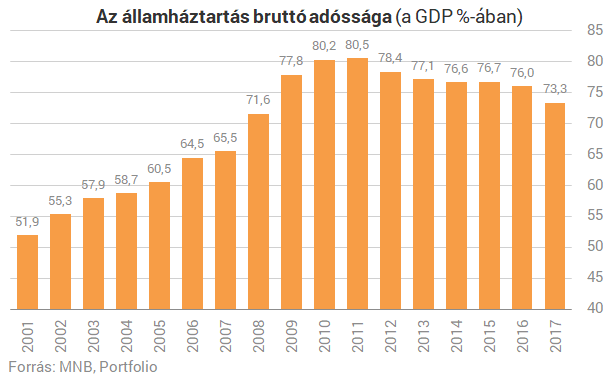 Előzmények
Magyarországon megszűnt a munkahelyek 30 %-a, míg Lengyelországban 20 és Csehországban csupán a 10 százaleka.
Nagymértékű inaktivitás
Duális gazdaság
Fejlett termelékeny külföldi és fejletlen hazai szektor
Míg a külföldi tulajdon vállalatok teljes adóterhelése 10–18 % addig a hazai vállalkozásoké 57,5 %
Jelentős jövedelemkiáramlás
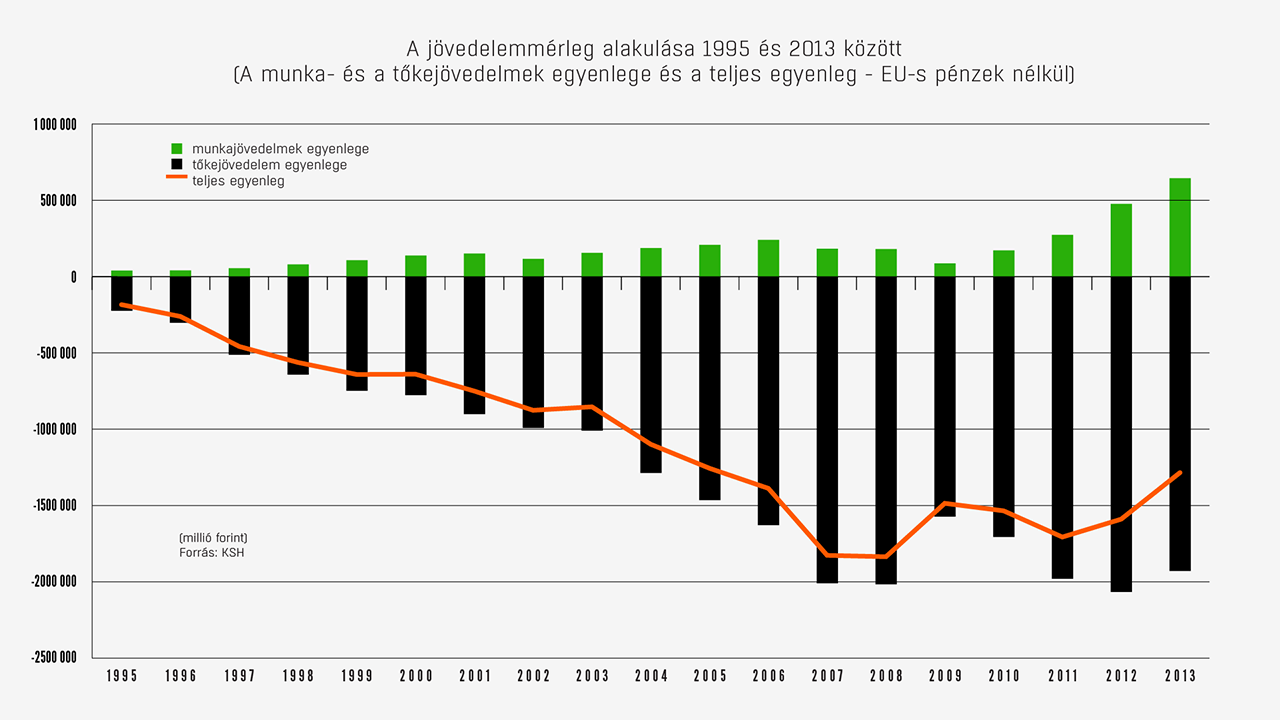 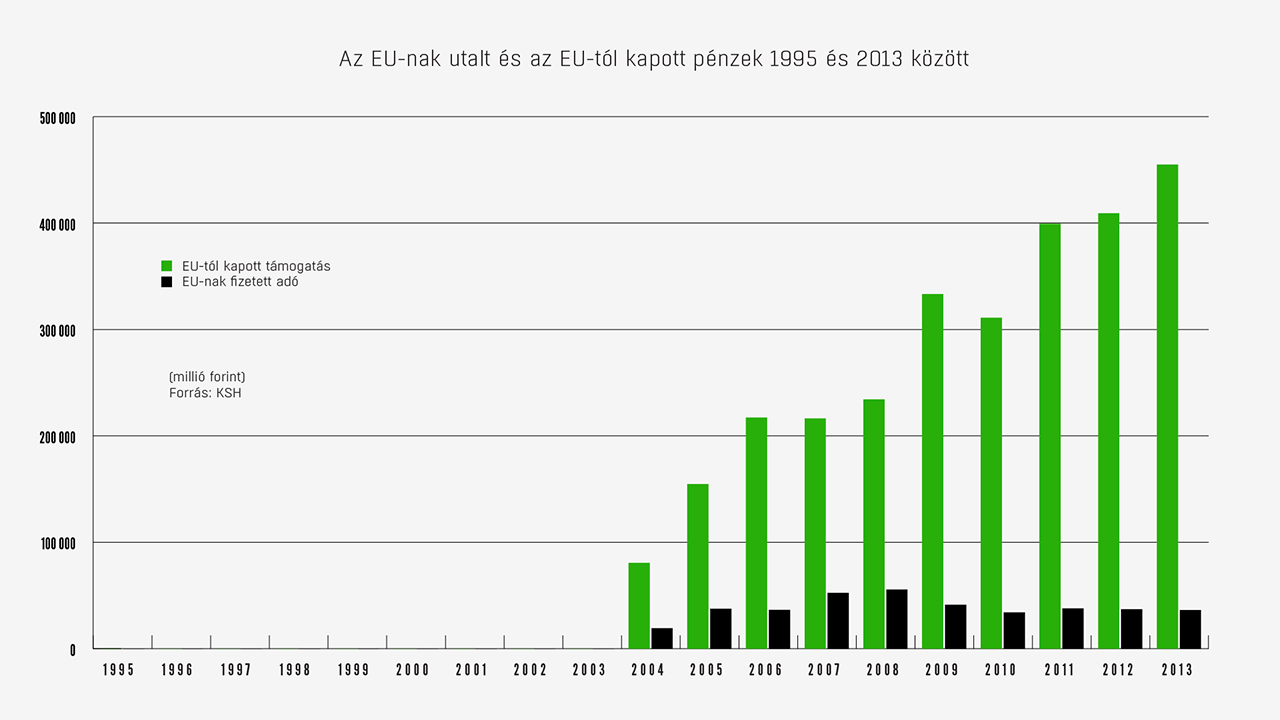 Következmények
Magyarországot a 2008-as világgazdasági válság már súlyosan legyengült gazdasági állapotban érte.
Sokkal jelentősebb visszaesés, mint például a régióban
→ IMF hitel
A folyó fizetési mérleg és a külkereskedelmi mérleg alakulása a GDP
százalékában
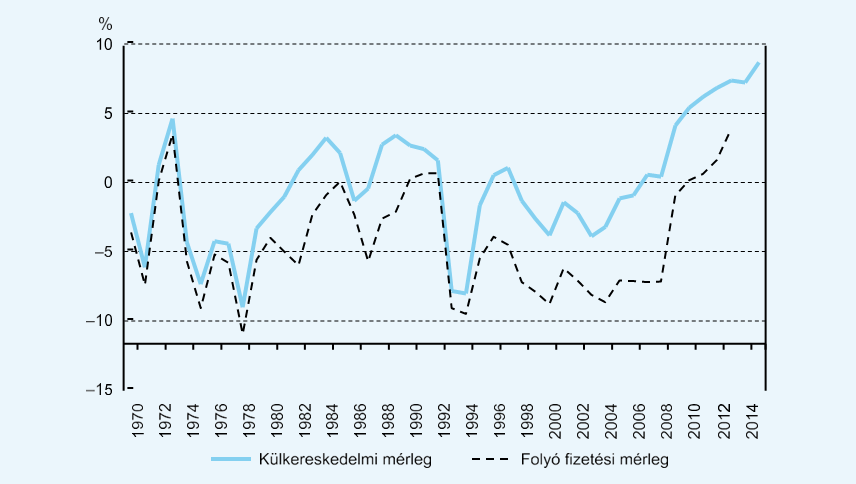 Kezdeti intézkedések
A költségvetés egyenlegének javítása (először próbálkoztak a nagyobb hiányért az EU-nál):
Magán nyugdíjpénztárak beolvasztása
+ a rokkant és korkedvezményes nyugdíjak elvétele
Különadók bevezetése
Forráskivonás az egészségügyből és az oktatásból
További intézkedések
Egykulcsos adó bevezetése és ÁFA emelés
Oktatás átszervezése …
Hazai tulajdon növelése a kulcságazatokba (közművek, pénzügyi szektor, energiaszektor)
„Keleti nyitás”: kereskedőházak létesítése
 Hazai vállalatok helyzetbe hozása: adóterhelés csökkentése (kkv-k adóterhelése 2010 es 2015 között 57,5 %-ról 48,4—ra csökkent
EU-s források hatékonyabb lehívása, felhasználása (?)
Az átlagos középvállalatok teljes hozzáadott értékére rakódó adóterhelés
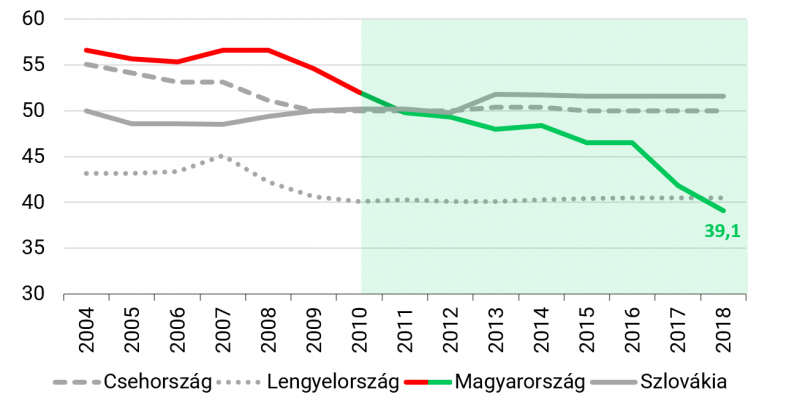 Monetáris politika
Jelentős kamatcsökkentés 
→ költségvetés kamatkiadásainak csökkenése
→ beruházás ösztönzés
Növekedesi Hitelprogram (MNB NHP): a magyar kkv-k 2,5%-os kamat mellett juthatnak hitelekhez. 
→ beruházások növekedése
→ kb 1%-os növekedési hatás
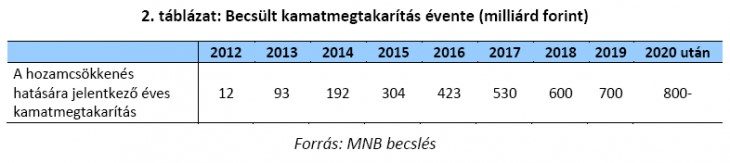 Kamatkiadás Magyarországon a GDP százalékában
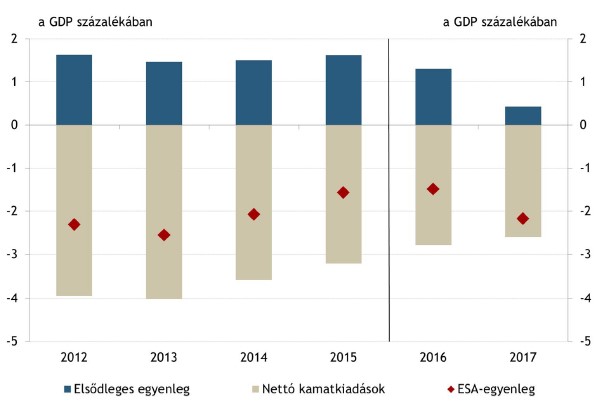 Eredmények
Foglalkoztatás növekedése
Munkanélküliség csökkenése
Gazdasági növekedés
Reálbérek növekedése
Jó makroszámok: költségvetés, államadósság (külföldi erősen csökkent!), fizetési mérleg, külkereskedelmi mérleg
Nettó reálbérek alakulása
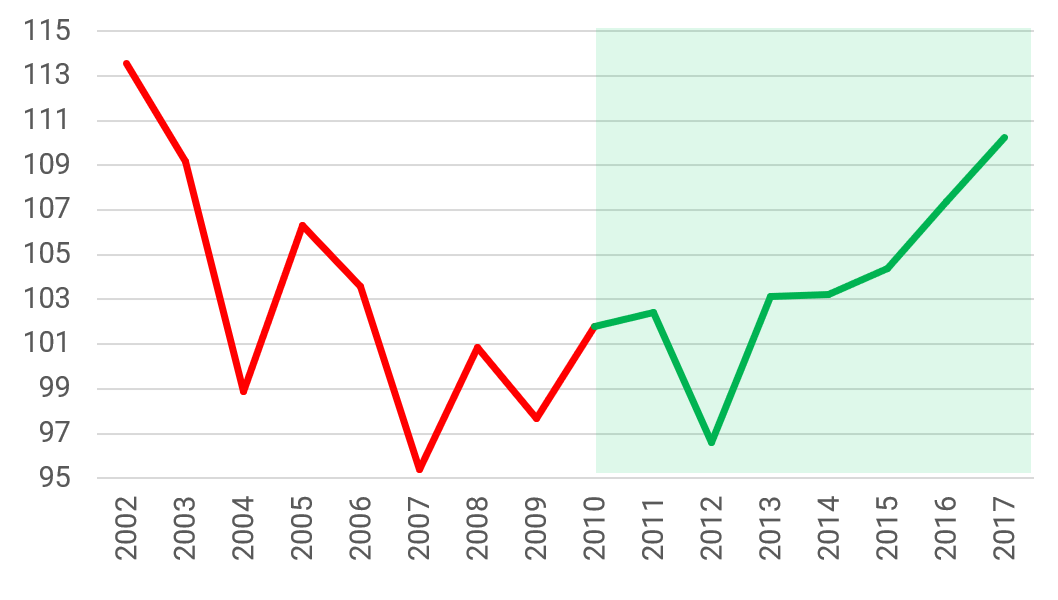 Problémák
Egészségügy, oktatás
Versenyképesség romlása
Korrupció
Fenntartató növekedés?
EU-s források nélküli növekedés?
Más országokkal való összevetés
Dolgozói szegénység
Elvándorlás
Az az EU-s források hatása a magyar GDP alakulására (2006-os árakon)
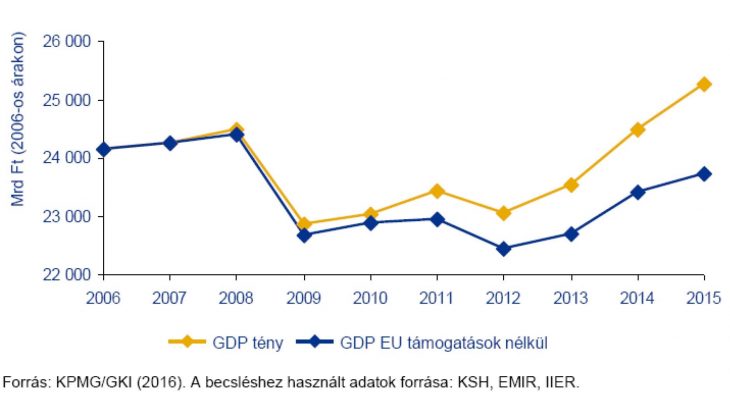 Foglalkoztatás munkanélküliség
A számok „kicsit” rózsaszínűbb világot mutatnak!
Közfoglalkoztatottak, valamint a külföldi telephelyen dolgozók is foglalkoztatottnak minősülnek a foglalkoztatási statisztika szerint
Ha nem számoljuk, akkor alacsonyabb a foglalkoztatottsági és magasabb a munkanélküliségi ráta.
Az így számolt, ún. korrigált munkanélküliségi ráta 2017-ben 7 százalék felett volt.
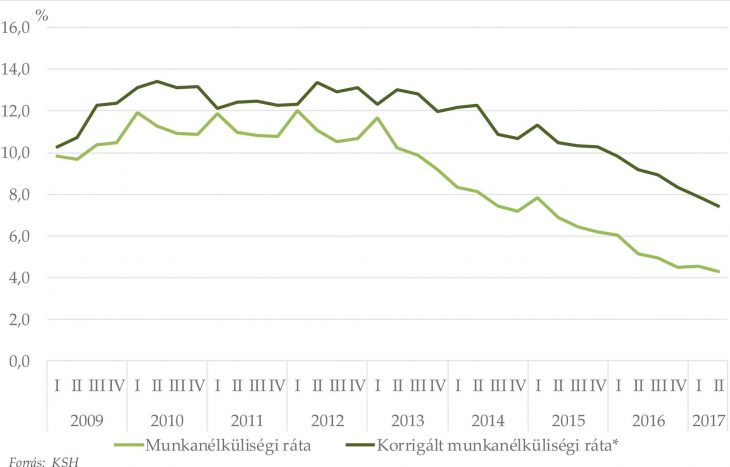 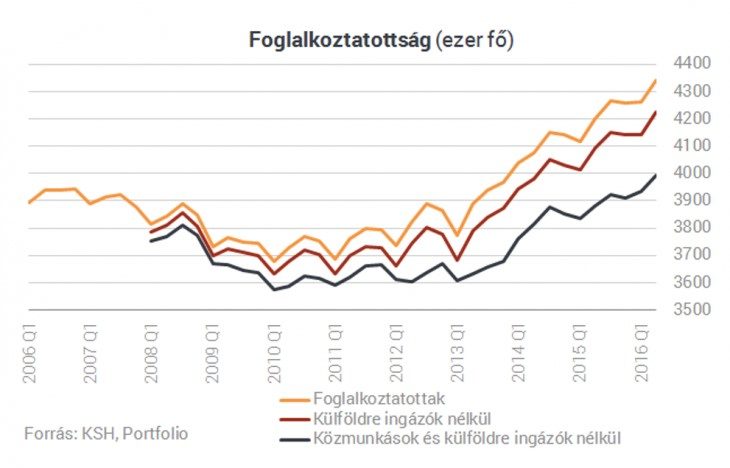 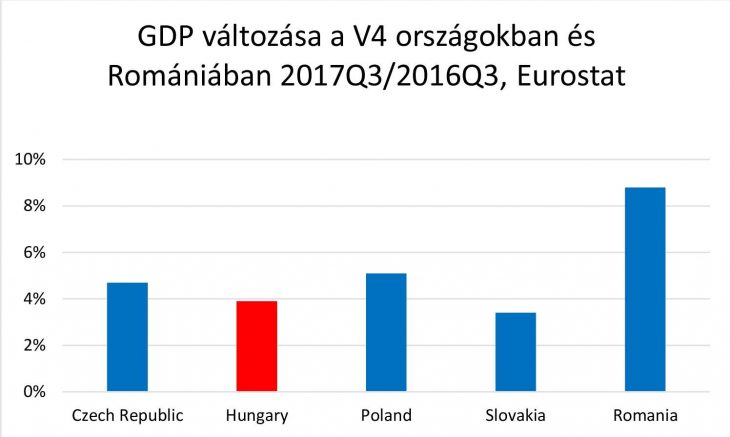 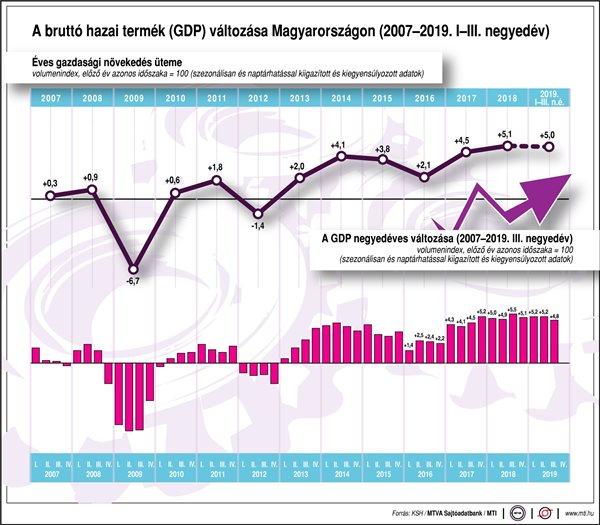 A legnagyobb GDP-növekedést felmutató országok az Európai Unióban
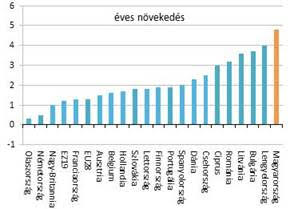 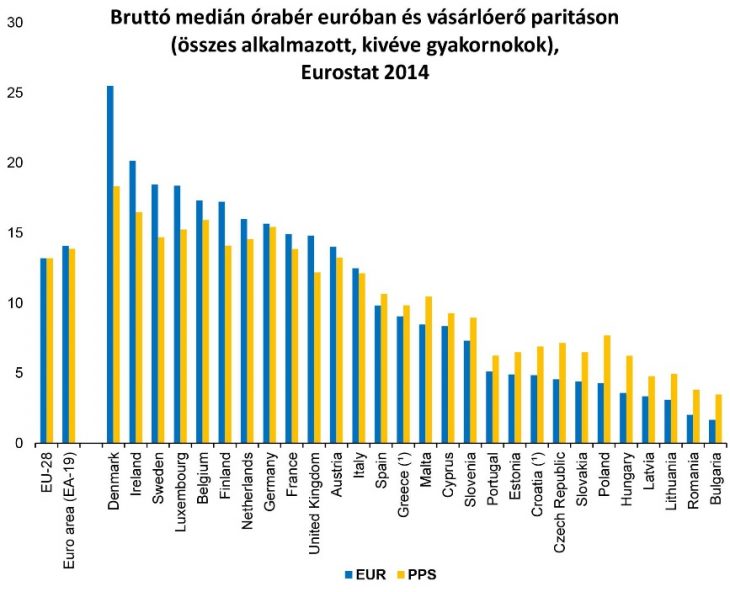 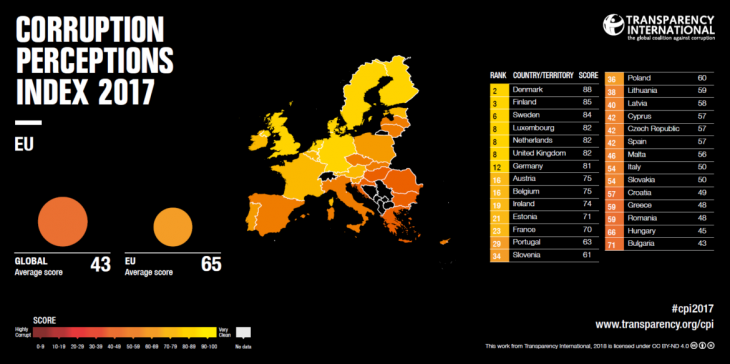 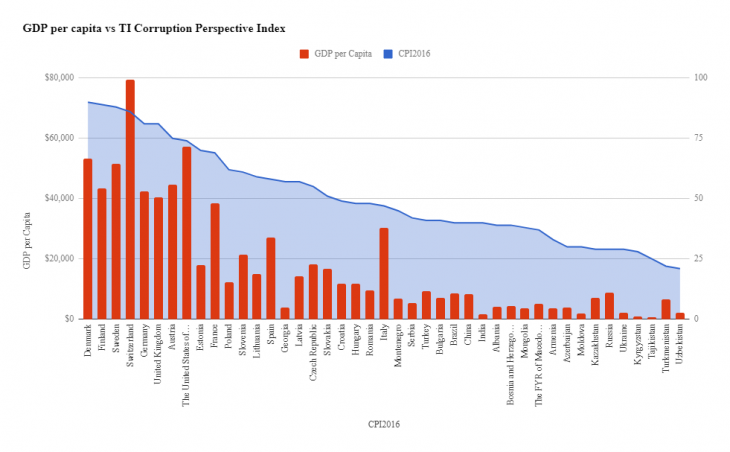 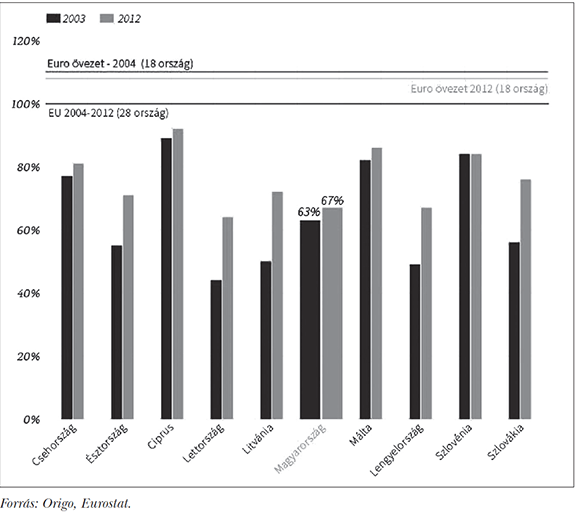 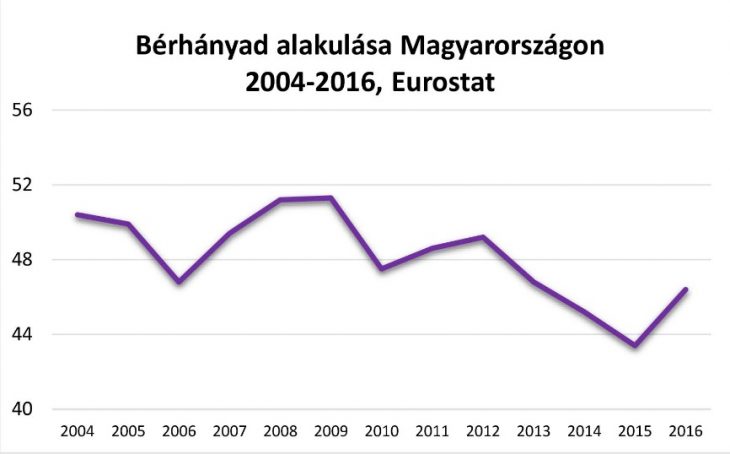 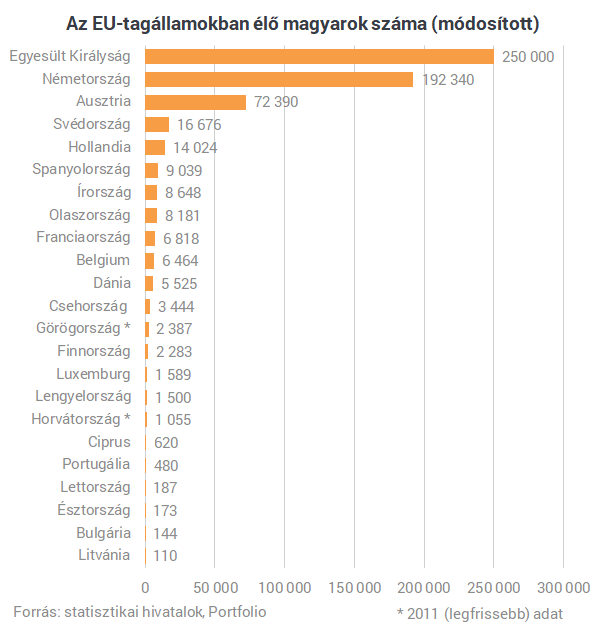